MLA Style8th EditionThe Basics
The University of North Alabama 
Center for Writing Excellence
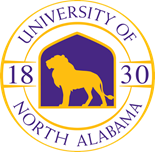 Dr. Kat Richards
Center for Writing Excellence
University of North Alabama
Formatting Pages
First page of MLA paper is the title page and will contain the following information:

Identification in left header (double space)
Author’s Name
Professor’s Name
Subject Course # (ex. English 111)
Date: Day Month Year (ex. 10 May 2008)

Identification in right header
Author’s last name
Page number

Title of Paper (Centered, one space below left header)
Title Page
Upper Left Hand Corner

List your name, instructor’s name, course number, and date; remember to double space your lines. 
  					(see p.30, MLA 8th ed.)
		Ex.
		John Williams
			
		Professor Thompson

		English 111

		12 August 2009
First Page
Title
Double space after the date and center your title. Do not use quotation marks or italicize the title. Only use quotation marks or italicize when recognizing another piece of work. 
					(see p.30, MLA 8th ed.)
Ex.

11 August 2009

The Brick Is Red: 
A Story of the Three Little Pigs
First Page Continued
Header

Create a header ½” from the top of the page with your last name and the page number in numerical form. Your professor may omit this requirement, so check with him or her about specific requirements.  (see p.30, MLA 8th ed.)

Ex.
							          Williams 1
First Page Continued
Doe 1
Jane Doe 

Professor Richards 

English 111-07 

12 March 2016  

Household Product Commercials: Gender Bias in the Media 
 
	The newest Swiffer commercial released on television by Proctor and Gamble titled, 

“The Everyday Effect,” demonstrates all the latest cleaning products produced by this company. 

The commercial opens by presenting an adorable, loving, married couple, Lee and Morty 

Kaufman, 90 years of age, describing their relationship. ……. ………………………………………
First Page Example
Style and Usage
When using numbers in MLA, always spell out the number, as opposed to using the numerical digits, if the number is one to two word such as “five” or “one hundred”. 
Words that are more than two words long will be written using the numerical digits, such as “151”.
Numbers
There are two ways to format a quote: Run-in and block
A run-in quote “run in to the surrounding text” and are enclosed in quotation marks.
A block quote is not enclosed in quotation marks. These quotes are distinguished by indenting from the left. Here is an example:
Quotes
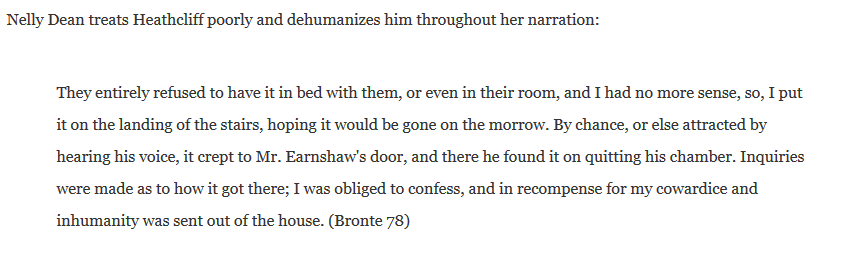 Documenting Sources
Refers to the works cited page at the end of the paper

The List
is labeled Works Cited (centered, no font changes, do not underline, do not bold)
starts at the top of a new page
continues page numbering from the last page of text
is alphabetical
is double spaced
uses a hanging indent (1/2 inch – can be formatted from the paragraph dialog box in MS Word)
Documentation
Organization of the list (documentation for works-cited entries)

The elements, or pieces of information, needed for a works-cited entry include the following:
The author (if a work has one)
The title 
The title of the larger work in which the source is located (MLA calls this a “container”) – a collection, a journal, a magazine, a Web site, and so on
Next, provide as much information in order as possible:
Editor, translator, director, performer
Version
Volume and issue numbers
Publisher or sponsor
Date of publication
Location of the source: page numbers, DOI, URL, and so on                                   		

**  Arrange the list alphabetically by authors’ last names or by titles for works with no authors
*** Spell out editor, translator, edited by, and so on
IMPORTANT NOTE: the publisher location (city, state, country) is no longer listed.      (Documenting 12)
8th Edition Changes to MLA
Publication information
MLA does not require the place of publication for a book publisher (city, state, or country is no longer needed).
Use the complete version of publishers’ names, except for terms such as Inc. and Co. ; retain terms such as Books and Press. For university publishers, use U and P for University and Press.
For a book, take the name of the publisher from the title page (or from the copyright page if it is not on the title page). For a Web site, the publisher might be at the bottom of a page or on the About page. If a work has two or more publishers, separate the names with slashes.
If the title of a Web site and the publisher are the same or similar, use the title of the site but omit the publisher.
                                                                                                                             (Documenting 13)
8th Edition Changes to MLA Continued
Page numbers
For most articles and other short works, give page numbers when they are available in the source, preceded by p. (or pp. for more than one page).
Do NOT use the page numbers from a printout of a source.
If an article does not appear on consecutive pages, give the number of the first page followed by a plus sign:  35+.
					(Documenting 13)
8th Edition Changes to MLA Continued
For a book, give the most recent year on the title page or the copyright page. For a Web source, use the copyright date or the most recent update. Use the complete date as listed in the source.
Abbreviate all months except May, June, and July and give the date in inverted form:  13 Mar. 2016
If the source has no date, then give your date of access at the end:   Accessed 24 Feb. 2016					
							(Documenting 13)
8th Edition Changes to MLA Continued
URLs and DOIs
Give a permalink or a DOI (digital object identifier) if a source has one.

If a source does not have a permalink or a DOI, then include a URL (omitting the protocol, such as http://)

For a library’s subscription database, such as Academic ASAP, that does not provide a permalink or a DOI, then include the basic URL for the database home page.

For open databases and archives, such as Google Books, give the complete URL for the source. 
					                                                (Documenting 14)
8th Edition Changes to MLA Continued
One author (list the author’s last name, first name):
 
	Williams,  John. 

More than one author (list first author’s last name, first name, and second author’s first name last name):

	 Stiglitz, Joseph E., and Bruce C. Greenwald. 

Three or more authors (list first author’s last name, first name, et al.):
 
	Francis, Marcus, et al. 

Organization or group author (list organization as author):


      Human Rights Watch.

      United States, Government Accountability Office. 

		
							    (Documenting 11)
Documenting Authors
[Speaker Notes: When documenting the authors’ names in the Works Cited references, make sure to note that only the first author’s name is written as last name first, first name last, separated by a comma:  Williams, John. All other authors’ names will be written first name last name (with no comma for separation).]
Unknown author (Begin with the work’s title. Titles of short works – short poems, songs, short stories -  are put in quotation marks. Titles of long works – novels, plays, albums – are italicized.)
    Article title or other short work
    “California Sues EPA over Emissions.”

     Television program
      “Fast Times at West Philly High”
    
     Book, entire Web site, or other long work
     Women of Protest: Photographs from the Records of the National                                                     	Woman’s Party.        
					(Documenting 11+)
Documenting Authors Continued
Author using a pseudonym (screen name). Use the author’s name as it appears in the source, followed by the author’s real name in parentheses, if you know it. 

  Atrios (Duncan Black).

   JennOfArk.

   P!nk (Alecia Beth Moore)
Documenting Authors Continued
Multiple works by the same author
(Alphabetize the works by title, ignoring the articles a, an,  and the at the beginning of the title.) Use the author’s name for the first entry only. For subsequent entries, use three hyphens followed by a period.

Coates, Ta-Nehisi. The Beautiful Struggle: A Father, Two Sons, and an Unlikely 	Road to Manhood. Spiegel and Grau, 2008.

_ _ _. Between the World and Me. Spiegel and Grau, 2015.



						(Documenting 14)
Documenting Authors Continued
[Speaker Notes: Make sure that the works you reference in the Works Cited are in alphabetical order. In this example, the articles “The” and “A” are ignored and the next words of the titles are used to “alphabetize” the references. Notice that “Big” begins with a “B” and comes before “Great” which begins with “G”. Also note that 3 hyphens are used followed immediately by a period.]
No author
list and alphabetize by title, ignoring articles, “A”, “An”, and “The”)

Ex.
An Afternoon of Tea. Somerset, 1993.

Blue Dogs. Harris, 2009.
Documenting Authors Continued
Print
Butler, Kiera. “Works Well with Others.” Mother Jones, Jan./Feb. 	2008, pp. 66-69.
Sanneh, Kelefa. “Skin in the Game.” The New Yorker, 24 Mar. 2014, pp. 48-	55.
Online
Leonard, Andrew. “The Surveillance State High School.” Salon, 27, Nov. 	2012, www.salon.com/2012/11/27/the_surveillance_state_high_sc	hool/.
Database
Sharp, Kathleen. “The Rescue Mission.” Smithsonian, Nov. 2015, pp. 40-49. 	Omni File Full Text Select, web.b.ebscohost.com.ezproxy.bpl.org/.
					(Documenting 15)
Documenting Articles in Magazines
Print
Matchie, Thomas. “Law versus Love in The Round House.”  Midwest Quarterly,  vol. 56, 	no. 4,  Summer 2015,  pp. 353-64.

Online
Bryson, Devin. “The Rise of a New Senegalese Cultural Philosophy?” African Studies 	Quarterly,  vol. 14, no. 3,  Mar. 2014,  pp. 33-56,  asq.africa.ufl.edu/files/ Volume-	14-Issue-3-Bryson. pdf.

Database 
Coles, Kimberly Anne. “The Matter of Belief in John Donne’s Holy Sonnets.” Renaissance 	Quarterly,  vol. 68,  no. 3,  Fall 2015,  pp. 899-931.  JSTOR, doi:10.1086/683855.

						(Documenting 15)
Documenting Articles in a Journal
Print
Sherry, Allison. “Volunteers’ Personal Touch Turns High-Tech Data 	into Votes.” The Denver Post, 30 Oct. 2012,  pp. 1A+.

Web
Wolfers, Justin, et al. “1.5 Million Missing Black Men.” The New York 	Times, 20 Apr. 2015,  nyti.ms/1P5Gpa7.


						(Documenting 16)
Documenting Articles in a Daily Newspaper
Print
Levs, Josh. All In: How Our Work-First Culture Fails Dads, Families, 	and Businesses – and How We Can Fix It Together. 	HarperCollins, 2015.

Ebook
Doerr, Anthony. All the Light We Cannot See. Scribner, 2014.  Nook.
													            (Documenting 17)
Documenting Books
Book with translator
Ullman, Regina. The Country Road: Stories.  Translated by Kurt Beals, 	New Directions Publishing, 2015.

Book with an editor
Wall, Cheryl A., editor. Changing Our Own Words: Essays on Criticism, 	Theory, and Writing by Black Women. Rutgers UP, 1989.

*Note that the words “translator” and “editor” are written out. They are no longer abbreviated. 									            (Documenting 17)
Documenting Books with a Translator and/or Editor
Edition other than the first

	Williams, Abby, and John Williams. The English Bulldog. 7th ed., 	Houghton, 2004. 


	Walker, John A.  Art in the Age of Mass Media. 3rd ed., Pluto Press, 	2001.

							(Documenting 18)
Documenting Editions of Books
Multivolume work include the total number of volumes at the end of the citation. If the volumes were published over several years, give the inclusive dates of publication. If you cite only the volumes, include the number volume before the publisher and give the date of the publication for that volume.

Stark, Freya.  Letters. Edited by Lucy Moorehead, Compton Press, 1974-82. 	8 vols.

Stark, Freya.  Letters. Edited by Lucy Moorehead, vol. 5, Compton Press, 	1978. 8 vols. 											  (Documenting 18)
Documenting a Multivolume Work
If you are citing an essay, a short story, a poem, or another work printed in an anthology or other book collection, then the following information may be needed:
	1) Author of the work
	2) “Title of the Work”
	3) Translator (if needed) 
	4) Title of the Collection or Anthology
	5) Editor (if needed)
	6) Publisher
	10) Year
	11) Page numbers where short work is located in 	  	       	       anthology

Sayrafiezadeh, Said. “Paranoia.” New American Studies, edited by Ben Marcus, 	Vintage Books, 2015,  pp. 3-29.
					                                    (Documenting 17)
Documenting a Work from an Anthology
Begin with the author or illustrator who is most important to your research. List other contributors after the titles, labeling their contribution. If the author and illustrator are the same, cite the work as you would cite a book. 

Stavans, Ilan, writer. Latino USA:  A Cartoon History. Illustrated by 	Lalo Arcaraz, Basic Books, 2006.

Weaver, Dustin, illustrator. The Tenth Circle.  By Jody Picoult, 	Washington Square Press, 2006.
		    				(Documenting 20)
Documenting a Graphic Narrative or Illustrated Work
If the Web site does not have an update date or publication date, include your date of access at the end.
Entire Web Site
Glazier, Loss Pequeno, director.  Electronic Poetry Center. State U of New York at 	Buffalo,  2014,  epc.buffalo.edu/.
Short Work of a Web Site
Enzinna, Wes. “Syria’s Unknown Revolution.” Pulitzer Center on Crisis 	Reporting, 24  Nov.  2015,  pulitzercenter.org/projects/middle-east-	syria-enzinna-war-rojava.
Bali, Karan. “Kishore Kumar.” Upperstall.com. 	Upperstall.com/profile/kishore-kumar/.  Accessed 2 Mar. 	2016.	
						(Documenting 20)
Documenting Entire Web Site and Short Work from a Web Site
Cite a blog as you would an entire Web site
Ng, Amy. Pikaland.  Pikaland Media, 2015, www.pikaland.com/.
Kiuchi, Tatsuro.  Tasuro Kiuchi: News & Blog, tatsurokiuchi.com/.  	Accessed 3 Mar. 2016.

Citing an entry or comment in a blog
Edroso, Roy. “Going Down with the Flagship.”  Alicublog,  24 Feb. 2016, 	alicublog.blogspot.com/2014/04/friends-in-high-places.html.
Trex. Comment on “Going Down with the Flagship,”  by Roy Edroso.  Alicublog, 	24 Feb. 2016, alicublog.blogspot.com/2016/02/going-down-with-the-	flagship.html#disqus_thread.
					  (Documenting 20-21)
Documenting Blogs
When you document an e-mail message, use its subject as the title. The subject is enclosed in quotation marks and its capitalization standard. 

Thornbrugh, Caitlin. “Coates Lecture.” Received by Rita Anderson, 	20  Oct.  2015. 

Boyle, Anthony T. “Re: Utopia.” Received by Daniel J. Cahill, 21 June 	1997.
							   (Documenting 21)
Documenting Email
Give the text of the entire tweet in quotation marks, using the writer’s capitalization and punctuation. Follow the text with the date and time noted on the tweet, and end with the URL.

@grammarphobia (Patricia T. O’Conner and Steward Kellerman). “Is ‘if you 

	will,’ like, a verbal tic? http://goo.gl/oYrTYP #English #Language 

	#grammar #etymology #usage #Linguistics #WOTD.” Twitter, 14 

	Mar.  2016, 9:12 a.m., twitter.com/grammarphobia.


						  (Documenting 21)
Documenting a Tweet
If you cite a particular person’s work, start with the name. If not, start with the title of the film; then name the director, distributor, and year of release. Other contributors, such as writers or performers, may follow the director.

Bale, Christian, performer. The Big Short. Directed by Adam McKay, 
	Paramount Pictures, 2015.

Scott, Ridley, director. The Martian. Performances by Matt Damon, Jessica 	Chastain, Kristen Wiig, and Kate Mara, Twentieth Century Fox, 2015.

						 (Documenting 23)
Documenting Film or Video
If you are citing a particular episode or segment, begin with the title in quotation marks. Then give the program title in italics. List important contributors (narrator, writer, director, actors); the network; and the date of broadcast.

“Free Speech on College Campuses.” Washington Journal, narrated by Peter Slen, 
	C-SPAN, 27 Nov. 2015.
“Obama’s Failures Have Made Millennials Give Up Hope.” The Rush Limbaugh Show, 
	narrated by Rush Limbaugh, Premiere Radio Networks, 14 Apr. 2014, 
	www.rushlimbaugh.com/daily/2014/ 04/14/obama_s_failures_have_made 
	_millennials_give_up_hope.

						(Documenting 23+)
Documenting Radio or Television Program
If you are documenting an episode of a television series, the year of its original release may suffice.

“Hush.”  Buffy the Vampire Slayer, created by Joss Whedon, performance by Sarah 	Michelle Gellar,  season 4,  episode 10,  Mutant Enemy,  1999.

However, if you are discussing, say, the historical context in which the episode originally aired, you may want to supply the month and day along with the year.

“Hush.”  Buffy the Vampire Slayer, created by Joss Whedon, performance by Sarah 	Michelle Gellar,  season 4,  episode 10,  WB Television Network, 14  Dec.  	1999.
					                               (MLA Handbook 30)
Documenting an Episode of a Television Series
Cite the artist’s name, the title of the artwork or photograph, italicized; the date of composition; and the institution and the city in which the artwork is located. For works located online, include the titles of the site and the URL of the work. For a photograph, use the label Photograph at the end if it is not clear from the source. 

Bronzino,  Agnolo.   Lodovico Capponi.  1550-55,  Frick Collection,  New  York.
Hura,  Sohrab.  Old Man Lighting a Fire.  2015,  Magnum Photos,  	www.magnumphotos.com/C.aspx?VP3=SearchResult&ALID=2K1HRG681	B_Q
						(Documenting 22)
Documenting a Work of Art or Photograph
Ameritrade. Wired,  Jan. 2014,  p. 47.  Advertisement.


Toyota. The Root.  Slate Group,  28  Nov.  2015,  www.theroot.com. 
	Advertisement. 

							(Documenting  22)
Documenting an Advertisement
Treat the government agency as the author, giving the name of the government followed by the name of the department and agency.

United States, Department of Health and Human Services. Keep the 	Beat Recipes: Deliciously Healthy Dinners.  National 	Institutes of Health, Oct.  2009,  	healthyliving.nhlbi.nih.gov/pdfs/ Dinners _Cookbook_508-	compliant.pdf.


						(Documenting 25)
Documenting Government Publications
Treat the government agency as the author, giving the name of the government followed by the name of the department and agency.

United States, Department of Health and Human Services. Keep the 	Beat Recipes: Deliciously Healthy Dinners.  National 	Institutes of Health, Oct.  2009,  	healthyliving.nhlbi.nih.gov/pdfs/ Dinners _Cookbook_508-	compliant.pdf.
						(Documenting 25)
Choosing Text to Integrate
When you summarize, you put the main idea(s) into your own words, including only the main point(s). 
Summarized ideas must be attributed to the original source. 
Summaries are significantly shorter than the original.
Summaries take a broad overview of source material.

Quoting, paraphrasing, and summarizing. (2004). Purdue University Online Writing Lab. Retrieved September 28, 2007, from http://owl.english.purdue.edu/handouts/research/r_quotprsum.html
Summarizing
Paraphrasing involves putting a passage from source material into your own words. 
Attribute paraphrases to their original sources.
Paraphrases are usually shorter than the original passage. 
Paraphrases take a somewhat broader segment of the source and condense it slightly. 

Quoting, paraphrasing, and summarizing. (2004). Purdue University Online Writing Lab. Retrieved September 28, 2007, from http://owl.english.purdue.edu/handouts/research/r_quotprsum.html
Paraphrasing
Quotations must be identical to the original.
Quotations use a narrow segment of the source. 
They must match the source document word for word and must be attributed to the original author. 
Use quotes when the actual words are so integral to the discussion that they cannot be replaced.
Use quotes when the author’s words are so precisely and accurately stated that they cannot be paraphrased.
Quoting
Signal phrases introduce someone else’s work – they signal that the words and ideas that are about to be offered belong to someone other than the author of the paper.
In-text citations are the parenthetical pieces of information that appear usually at the end of a quote paraphrase, or summary (though they sometimes appear before).
A simple rule: 
*Author or Title and Page Number: what isn’t signaled up front must be cited at the end.
Signal Phrase and In-Text Citation
Limited signal, everything in citation
. . . end of paraphrased sentence, in which you convey the author's ideas in your own words (Williams 103).
" . . . end of quoted sentence" (Williams 103).

Author  in signal, page in citation
In 1985, Lori Williams reports that . . . (103).
Lori Williams tells us that . . . (103).
According to Lori Williams, ". . ." (103). 

Note: Make sure to keep all verbs in present tense
Signal Phrase and In-Text Citation Continued
Citing Source with Unknown Author
Ex. 
An anonymous Twain critic once stated that Twain was actually
female (“Twain” 100).

One analysis defines hype as “an artificially engendered
atmosphere of hysteria” ( Today’s 51).

Citing Sources with Same Last Name
Ex.
The big red tracker was the largest (R. Williams 100) However, the blue tracker was often stated as being the largest (Z. Williams 670).

No Page Number or Paragraph Number
Provide other information in signal phrase in order to help the 
reader find the source in the works cited
Signal Phrase and In-Text Citation Continued
Documenting Sources in MLA Style: 2016 Update,  A Bedford/St. Martin’s Supplement. 

	Bedford/St. Martin, 2016. 

MLA Handbook . 8th ed., Modern Language Association of  America, 2009. 

Russell, Tony, et al. "MLA Formatting and Style Guide." The Purdue OWL. Purdue U 

	Writing Lab, 2 Aug. 2016. owl.english.purdue.edu/owl/resource/747/01/.
Works Cited